1 Peter 5:1–3
1 So I exhort the elders among you, as a fellow elder and a witness of the sufferings of Christ, as well as a partaker in the glory that is going to be revealed: 2 shepherd the flock of God that is among you, exercising oversight, not under compulsion, but willingly, as God would have you; not for shameful gain, but eagerly; 3 not domineering over those in your charge, but being examples to the flock.
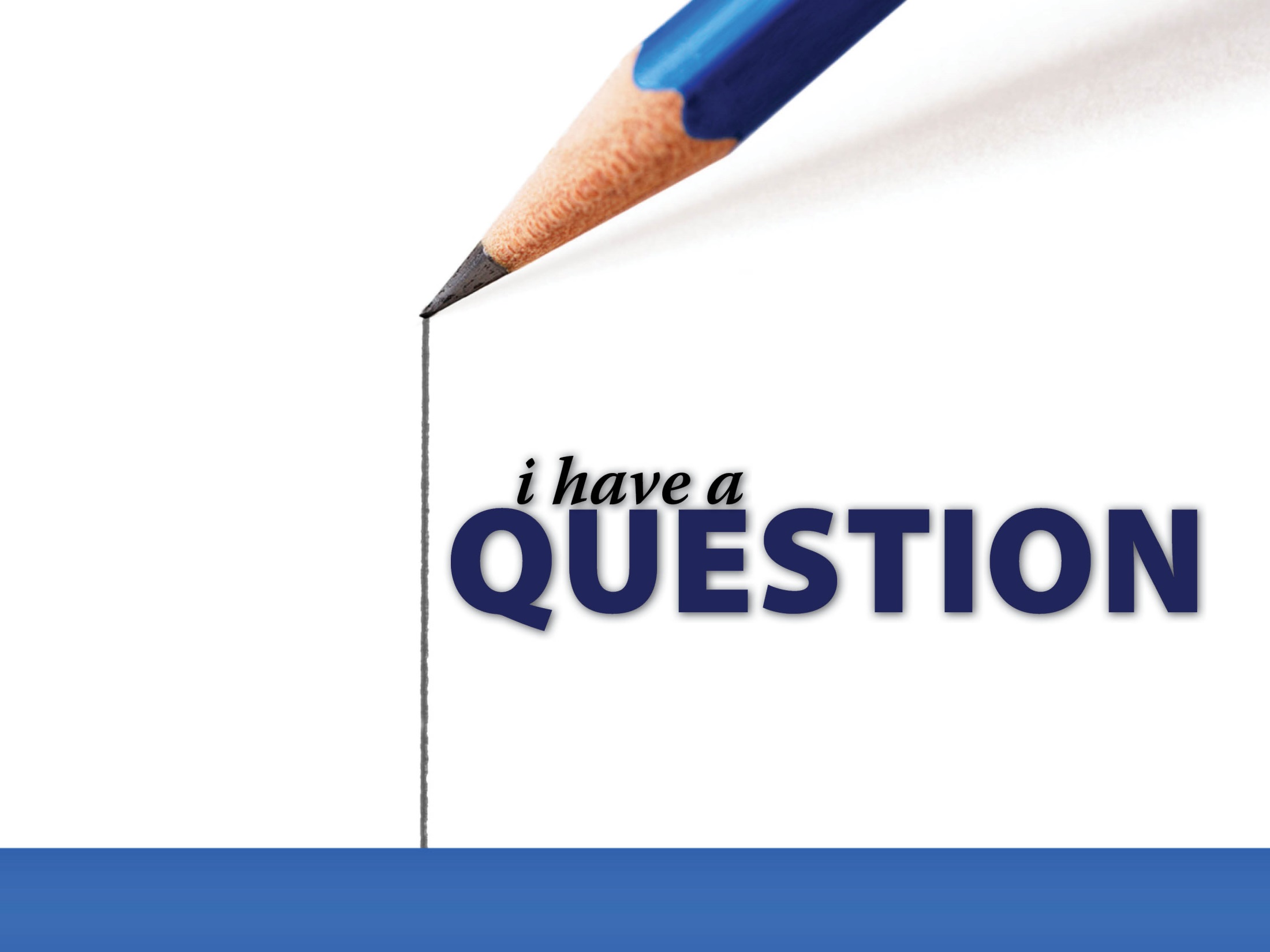 In find out from a friend that has an acquaintance from another congregation in the area has been withdrawn from. I’m only acquainted with her from visits to East Shelby and through social media, which she instigated with me prior to her withdrawal. I have notice that all her “friends” from that congregation have “unfriended her.” How am I now to treat her?
Church Discipline
1 Corinthians 5:1–5, 11–13
2 Thessalonians 3:6, 14–15
Why? (1 Corinthians 5)
Sin cannot be tolerated (vv. 1–2).
Sin influences others (v. 7).
The sinner needs to be saved (v. 6). 
The decision is made by the elders (1 Peter 5:1–4).
A changed relationship…
No longer eat with them.
1 Corinthians 5:11
Admonish them as a brother or sister in Christ. 
2 Thessalonians 3:15
These things are not optional. 
Hebrews 13:17
What about members marked at other congregations?
We obey the leaders over us. 
Hebrews 13:17; 1 Peter 5:1–3
Local churches exist separately from one another—they are autonomous.
Church discipline isn’t about a personal relationship, it is about the person’s salvation.
Galatians 6:1–2
What should you do?
Inquire about the reason why they were disciplined. 
If it is something that has separated them from God, you should admonish them as a brother or sister.
Social Media
You must make a personal decision based on what will admonish that brother or sister to correct their life the most.
Throughout history, we have seen a division within the church about every third generation. In your mind, what do you see being the next issue to perhaps bring about division? How can we protect ourselves against it?
Third Generation Phenomena
The first generation is marked by growth.
Growth materially, socially, spiritually, etc. 
The second generation is marked by entrenchment.
A focus on maintaining inherited prosperity.
The third generation is marked by decline.
Become idle with no vision or passion.
Biblical Examples
Israel.
First generation: Moses and Joshua.
Second generation: Israelites having received land. 
Third generation: End of Judges period.
Biblical Examples
The Family of David.
First generation: David.
Second generation: Solomon.
Third generation: Rehoboam.
Church History…
In 1900s, the division occurred over instrumental music. 
The third generation in the 1950s brought about the division of institutionalism. 
We are in the third generation now…
How do we prevent it?
We must provide a good understanding of Bible Authority. 
Colossians 3:17
2 Timothy 3:16–17
We should teach others how Jesusreceived authority.
John 5:30; 12:49; 5:19; 7:21–24